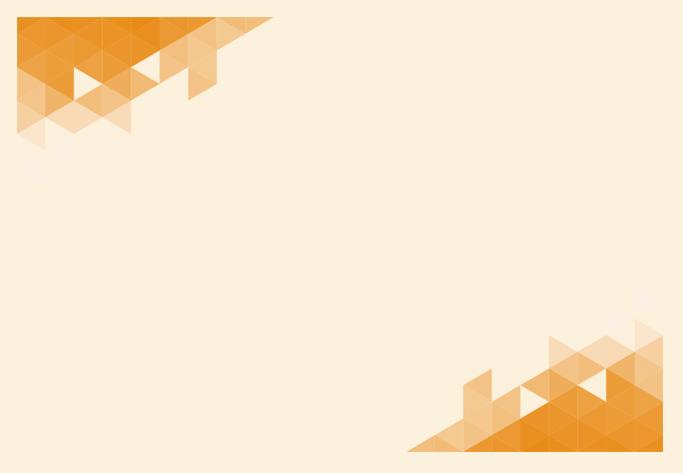 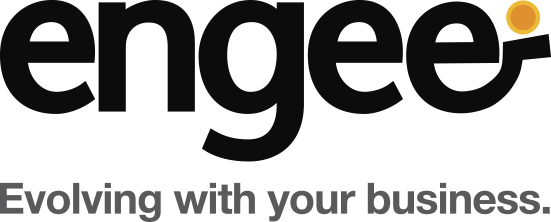 Angular : Workshop.
Engee IT S.R.L.
[Speaker Notes: Se trataran los conceptos básicos introductorios al workshop.]
¿Qué es Angular?
Es un Framework para aplicaciones web SPA (Single Page Application) de código abierto, creado por Google.
Principales Características:

Consistencia
Productividad
Mantenibilidad
Modularidad
Captura de errores temprana
[Speaker Notes: Consistencia: El marco general se basa en los componentes, servicios y módulos; que usted puede pensar como bloques de Lego. También la información sobre las estructuras en la documentación que provee angular genera consistencia entre proyectos.
Productividad: Con una mayor consistencia, obtiene el beneficio adicional de la productividad. Usar TypeScript con Visual Code te brinda ayuda con el Intellisense. Crear componentes y pantallas que se vinculen mediante patrón Observer de manera rápida y sencilla.
Mantenibilidad:  Las características de consistencia mencionadas anteriormente también obtiene un código que será más fácil de mantener en producción. Y que él Framework tiene un equipo dedicado en Google.  
Modularidad: Angular se trata de organizar el código en "cubos".  Proporcionan una forma de organizar la funcionalidad de la aplicación y dividirla en características y fragmentos reutilizables.
Captura de errores temprana: Angular está construido con TypeScript, que aporta muchos beneficios. Soporte tipos, depuración con archivos mapa, compilación y comprobación de integridad.]
Estructura y Conceptos
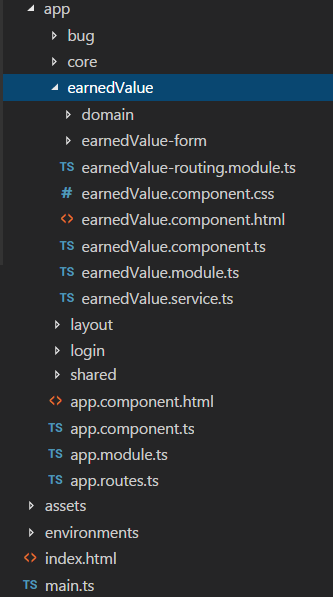 Componente: Es la parte encargada de la interfaz de usuario.
Modulo: Es la parte encargada de definir el ámbito concreto de la aplicación, o una funcionalidad específica .
Servicio: Es la parte encargada de comunicarse con el componente y realizar operaciones con los datos.
Ruteo: Es la parte encargada de procesar el path de la url
Domain: Se promueve que sean el objeto de intercambio entre el componente y la vista.
} Lógica del marco
} Clases de dominio del modulo.
} Ruteo del modulo.
} Componente: html / css / ts
} Modulo y Servicio
} Lógica compartida
} Style / Imágenes
} Variables por entorno, Ej: ApiUrl,
[Speaker Notes: ComponenteUn Componente controla una zona de espacio de la pantalla que podríamos denominar vista. Define la lógica de la aplicación dentro de una clase que interactúa con la vista a través de una API de propiedades y métodos.Contendrá el decorator del componente, seguido de una clase con el código escrito en TypeScript. Es el archivo que contendrá la lógica de la pantalla, el tratamiento de los datos y la utilización de los servicios.
Modulo
Las aplicaciones angular son modulares y Angular tiene su propio sistema de modularidad llamado NgModules.
Es un bloque cohesivo de código dedicado a un dominio de aplicación, un flujo de trabajo o un conjunto de capacidades estrechamente relacionadas. Puede contener componentes, proveedores de servicios y otros archivos de código.Contendrá el decorator del modulo seguido de su clase. En este decorator se definen que módulos se importaran, que servicios se proveerán y que componentes se declararan. También puedo definir que voy a exportar de este modulo para que sea accesible desde otro modulo.
ServicioUn servicio es típicamente una clase con un propósito estrecho y bien definido. Debería hacer algo específico y hacerlo bien.Al servicio no le importa la capa de presentación, (eso es responsabilidad del componente) y el componente no debe preocuparse de acceder a la información, eso es responsabilidad del Servicio. Dentro de este archivo se creara una clase la cual contendrá los llamados http a servicios de backend para obtención y manipulación de datos. Tengan en cuenta no generar un servicio por cada componente, pero tampoco tener un solo servicio para todo.
Es importante que esta clase tenga el decorator “Injectable” para que mediante la inyección de dependencias el componente pueda utilizar este servicio.

Ruteo
Este archivo contendrá el modulo de ruteo donde se le indicara a que pantalla deberá ir cuando se ingrese un determinado path en la url.
Permite tener separado el ruteo en cada modulo.
DomainContiene clases que se utilizan para que sean la representación de la información ingresada por pantalla o para mostrar la información obtenida desde el repositorio de datos. Podrán o no ser reflejo de las entidades fuertes del sistema.
No tener muchos objetos atómicos, haciendo difícil entender el programa, que impidan evolucionar el desarrollo y hagan mas difícil el mantenimiento. 
TypeScript
Es un lenguaje de programación libre y de código abierto desarrollado y mantenido por Microsoft. Es un “Super Set” de JavaScript, que esencialmente añade tipado estático y objetos basados en clases.]
Directivas
Directivas de tipo binding y atribute usan corchetes “[ ]”  
SWITCH 




ATRIBUTE
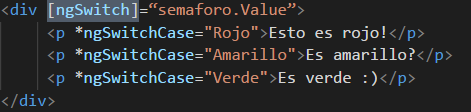 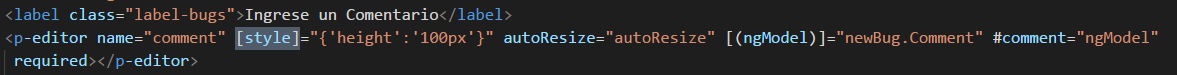 Directivas
Directivas de tipo control usan asterisco *ngIf
FOR




IF
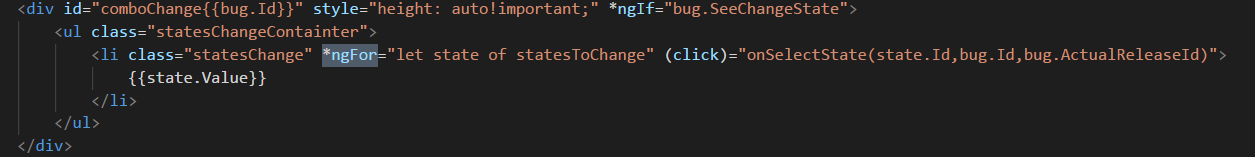 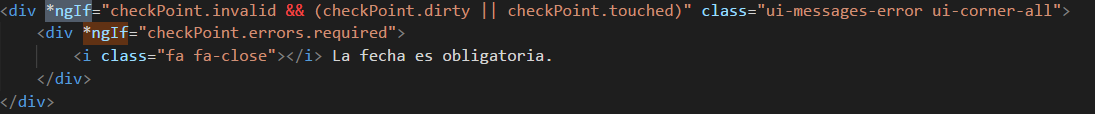 Directivas
Directivas de tipo eventos usan paréntesis (click)
CLICK



one-way data binding

			
two-way data binding
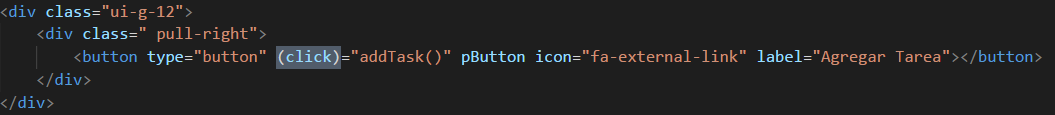 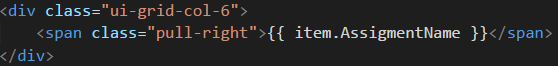 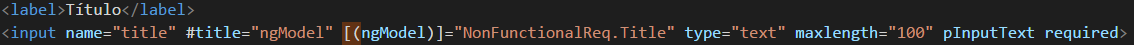 [Speaker Notes: FormsModule es un modulo que permite el uso de ngModel en los input.]
Declaración de Tipos
Se declaran los tipos con “:”saludo: string = "Hola";edad: number = 30;esNuevo: boolean = true;trabajos: Array<string> = ["programador", "líder"];aplicativos: SelectItem[] = [];fechaHoy: Date;
Existe también la posibilidad de usar any como tipo (es el default).comodin: any = 2312;comodin: any = "prueba";
Importante!! Se recomienda fuertemente utilizar los tipos indicados y no utilizar el tipo “any” (tiene que estar justificado su uso).
[Speaker Notes: Se recomienda fuertemente utilizar los tipos indicados y no utilizar el tipo “any”, (tiene que estar justificado su uso).]
Comandos
npm install -g @angular/cli@latest (instala globalmente la herramienta angularCli con la ultima versión).
npm install npm@5.3 –g (instala globalmente la versión especifica de npm).
npm install (instala/actualiza los plugins del proyecto y genera la carpeta node_modules, sin esta carpeta no funcionara el proyecto).
npm run start  (deja corriendo el proyecto para realizar pruebas).
npm run build (esto compila y comprueba integridad).
Importante!! Antes de hacer un commit se debe comprobar la integridad y que todo el proyecto compile.
[Speaker Notes: Se encuentra configurado dentro del archivo “package.json” unos Custom Scripts de NPM para ejecutar los commandos de Angular CLI.	"scripts": {   "ng": "ng",   "start": "ng serve",   	"build": "ng build --aot",  ………
Para que cuando hagamos “npm run build” se ejecute el “ng build --aot”(que comprueba la integridad):
ng serve (esto compila, minifica localmente y deja corriendo el proyecto para realizar pruebas).
ng build (esto compila).
ng build --aot (esto compila y comprueba integridad).
ng build --env=prod (genera una carpeta “dist” preparada para subir al servidor).]
¿Preguntas?
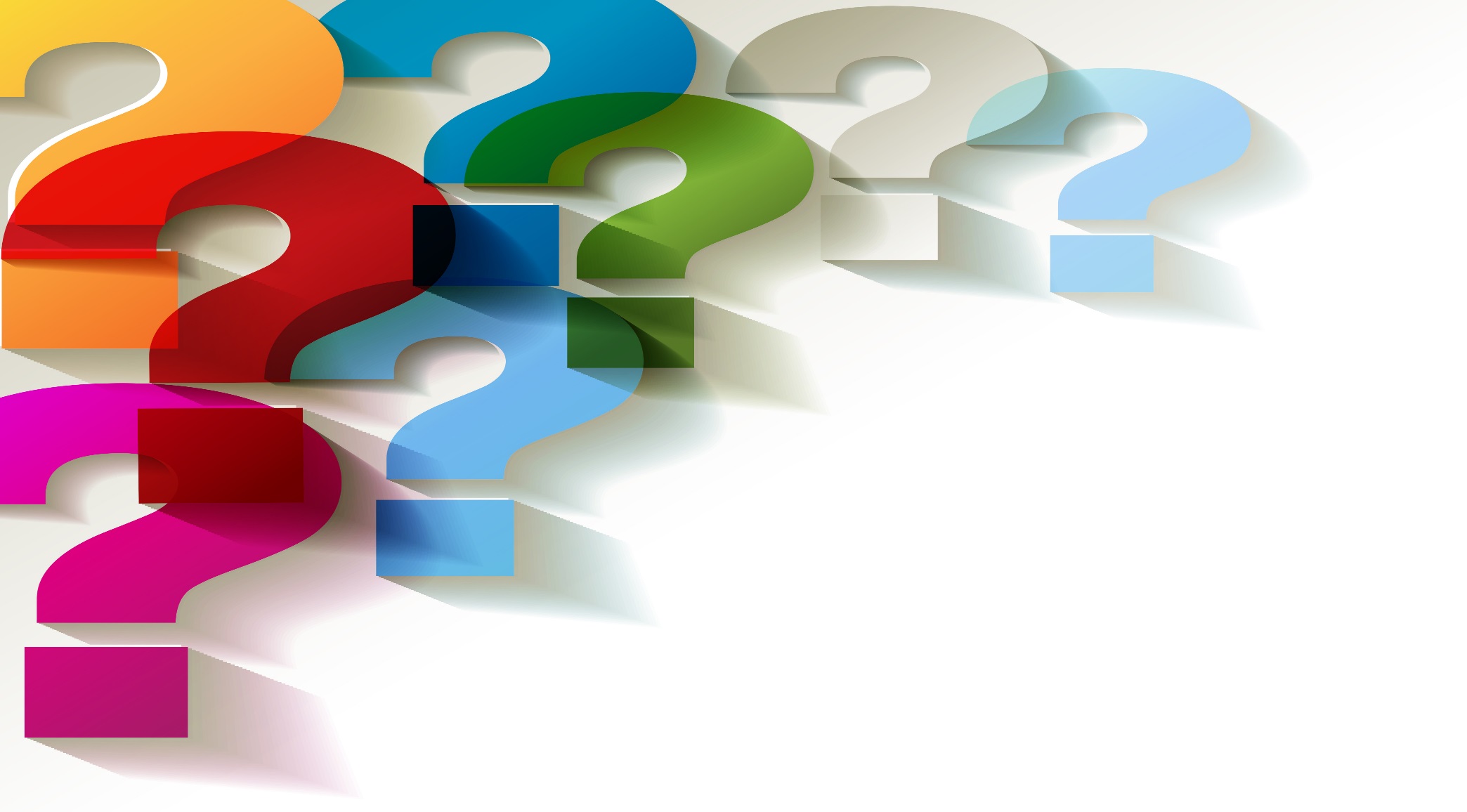 [Speaker Notes: Respuestas.]